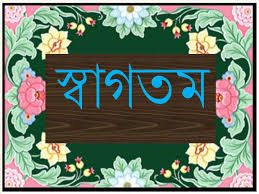 মোহাম্মদ মফিজুল ইসলাম
পরিচিতি
মোহাম্মদ মফিজুল ইসলাম
সহকারী অধ্যাপক- দর্শন বিভাগ
দেবিদ্বার আলহাজ্ব জোবেদা খাতুন মহিলা কলেজ
দেবিদ্বার, কুমিল্লা। 
মোবাইল-০১৮১৯৬০৯৫২২
E-mail: mafizuldmc@gmail.com
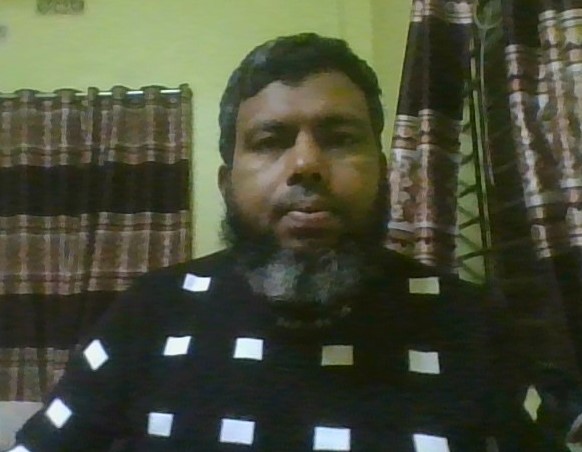 মোহাম্মদ মফিজুল ইসলাম
পাঠ পরিচিতি
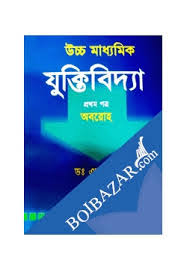 যুক্তিবিদ্যা- 1ম পত্র।
অধ্যায়: 3য় অধ্যায়
অনুমানের উপাদান
যুক্তিবাক্য
মোহাম্মদ মফিজুল ইসলাম
wb‡Pi cÖ‡kœi DËi ewj
রাজধানী
হয়
বাংলাদেশের
ঢাকা
উপরোক্ত শব্দ সাজালে কী তৈরী হবে
মোহাম্মদ মফিজুল ইসলাম
চিন্তা প্রকাশ করা হয় কোন বাক্য দ্বারা?
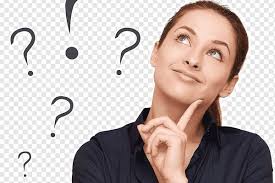 মোহাম্মদ মফিজুল ইসলাম
পাঠ ঘোষণা
শিরোনাম
যুক্তিবাক্য
মোহাম্মদ মফিজুল ইসলাম
শিখন ফল
এ পাঠ শেষে শিক্ষার্থীরা
যুক্তিবাক্য সম্পর্কে বর্ণনা করতে পারবে।
যুক্তিবাক্যের গঠন সম্পর্কে বর্ণনা করতে পারবে।
সংযোজকের প্রকৃতি সম্পর্কে বর্ণনা করতে পারবে।
মোহাম্মদ মফিজুল ইসলাম
যুক্তিবাক্য
Proposition
দুদিক থেকে সংজ্ঞা দেওয়া যায়
01। পদের দিক থেকে
02। অনুমানের দিক থেকে
মোহাম্মদ মফিজুল ইসলাম
01। পদের দিক থেকে
যুক্তিবিদ্যায় দুটি পদ আছে
01। উদ্দেশ্য পদ
02। বিধেয় পদ
মোহাম্মদ মফিজুল ইসলাম
এই দুটি পদের অর্থাৎ উদ্দেশ্য পদ ও বিধেয় পদের মধ্যকার সম্পর্কের বর্ণনা হচ্ছে যুক্তিবাক্য।
মোহাম্মদ মফিজুল ইসলাম
আকাশ হয় নীল
কাক নয় সাদা
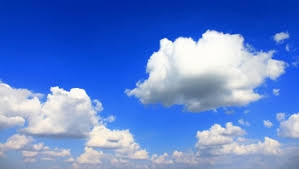 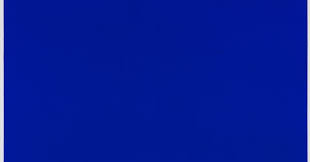 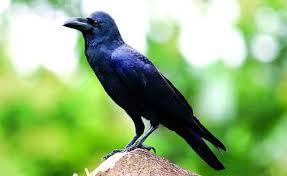 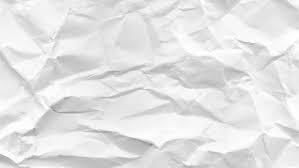 এখানে আকাশ ও নীল রংয়ের মধ্যে স্বীকৃতি
এবং কাক ও সাদা রংয়ের মধ্যে অস্বীকৃতিসূচক বর্ণনা হচ্ছে যুক্তিবাক্য।
মোহাম্মদ মফিজুল ইসলাম
02। অনুমানের দিক থেকে
অনুমান বা যুক্তিতে ব্যবহৃত হয় এমন বাক্যকে যুক্তিবাক্য বলে
মোহাম্মদ মফিজুল ইসলাম
সকল ফুল হয় সুন্দর
গোলাপ হয় ফুল
সুতরাং গোলাপ হয় সুন্দর
GB hyw³‡Z e¨eüZ wZbwU evK¨B n‡jv hyw³evK¨|
মোহাম্মদ মফিজুল ইসলাম
যুক্তিবাক্যের গঠন
একটি যুক্তিবাক্য তিনটি অংশ নিয়ে গঠিত
উদ্দেশ্য
বিধেয়
সংযোজক
মোহাম্মদ মফিজুল ইসলাম
উদ্দেশ্য
যুক্তিবাক্যে যে পদ সম্পর্কে কোন কিছু স্বীকার বা অস্বীকার করা হয় তাকে উদ্দেশ্য বলে।
মোহাম্মদ মফিজুল ইসলাম
মানুষ হয় মরণশীল
বক নয় কালো
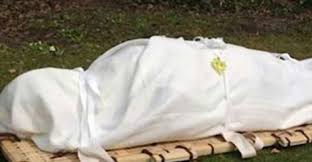 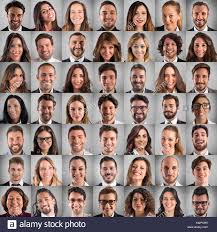 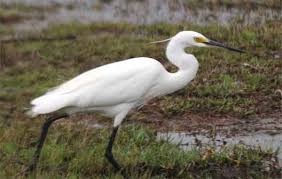 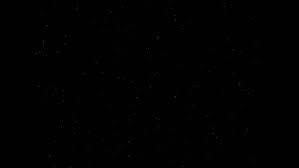 মানুষ
বক
মোহাম্মদ মফিজুল ইসলাম
বিধেয়
যুক্তিবাক্যের উদ্দেশ্য সম্পর্কে যা কিছু স্বীকার বা অস্বীকার করা হয় তাকে বিধেয় বলে।
মোহাম্মদ মফিজুল ইসলাম
আকাশ হয় নীল
কাক নয় সাদা
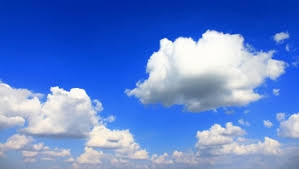 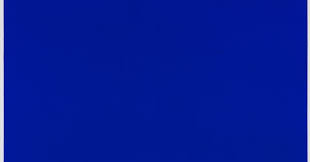 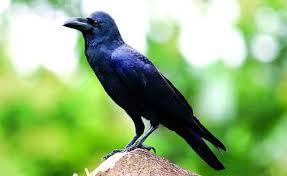 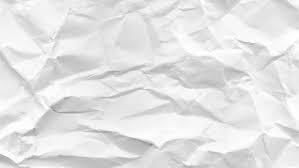 নীল
সাদা
মোহাম্মদ মফিজুল ইসলাম
সংযোজক
যুক্তিবাক্যে উদ্দেশ্য ও বিধেয় এর মধ্যে যার দ্বারা সম্পর্ক সৃষ্টি হয় তাকে সংযোজক বলে।
মোহাম্মদ মফিজুল ইসলাম
আকাশ হয় নীল
বক নয় কালো
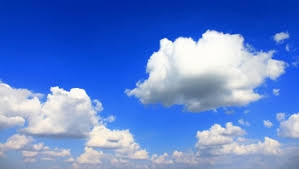 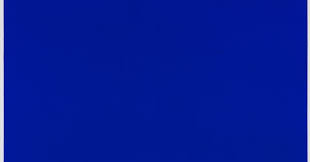 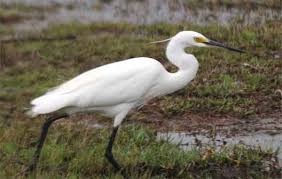 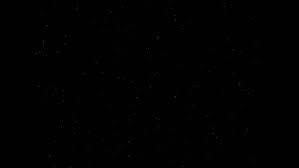 হয়
নয়
মোহাম্মদ মফিজুল ইসলাম
সংযোজকের প্রকৃতি
সংযোজকের প্রকৃতি সম্পর্কে তিনটি বিষয়ে মতানৈক্য আছে।
মোহাম্মদ মফিজুল ইসলাম
01। কোন কালের হবে?
02। সদর্থক না নঞর্থক হবে?
03। নিশ্চয়তাসূচক চিহ্ন কার সাথে হবে?
মোহাম্মদ মফিজুল ইসলাম
01। কোন কালের
বর্তমান কালের
যে কোন কালের
মোহাম্মদ মফিজুল ইসলাম
বর্তমান কালের
হ্যামিলটন, ম্যানসেল, ফাউলার প্রমূক অধিকাংশ যুক্তিবিদদের মতে সংযোজক শুধুমাত্র বর্তমান কালের হবে।
মোহাম্মদ মফিজুল ইসলাম
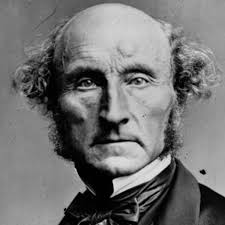 যে কোন কালের
যুক্তিবিদ মিল এর মতে কালবাচক সকল ক্রিয়াপদই অর্থাৎ সংযোজক যে কোন কালের হতে পারে।
মোহাম্মদ মফিজুল ইসলাম
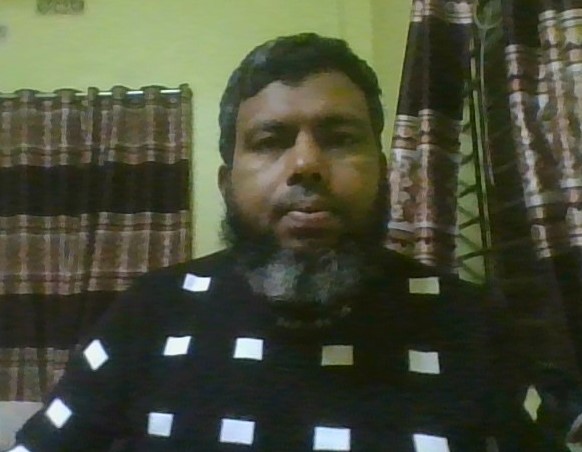 নিজস্ব মত
যুক্তিবিদ মিলের মত গ্রহণযোগ্য নয়। অধিকাংশ যুক্তিবিদদের মত অর্থাৎ সংযোজক শুধুমাত্র বর্তমান কালেরই হওয়া উচিত|
মোহাম্মদ মফিজুল ইসলাম
02। সদর্থক না নঞর্থক হবে?
না সূচক
হাঁ সূচক
না সূচক
হাঁসূচক
মোহাম্মদ মফিজুল ইসলাম
হাঁ সূচক
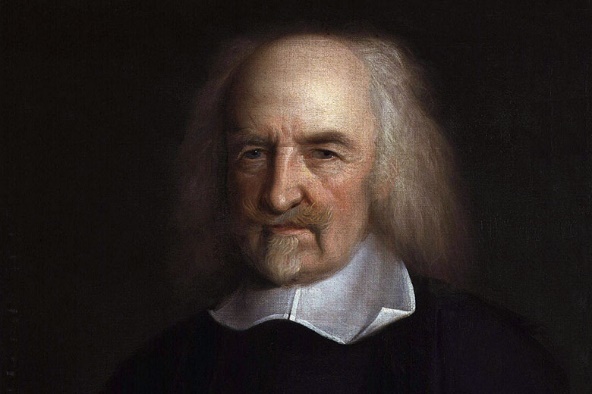 যুক্তিবিদ হবস বলেন সংযোজক সবসময়েই হাঁ-সূচক বা সদর্থক হবে। তার মতে সংযোজকের সাথে নেতিবাচক চিহ্ন উদ্দেশ্য ও বিধেয়ের মধ্যে কোন সম্পর্ক সৃষ্টি করতে পারে না।
মোহাম্মদ মফিজুল ইসলাম
হাঁসূচক এবং নাসূচক উভয়ই
অধিকাংশ যুক্তিবিদ হবসের মত গ্রহণ করে নি। তাদের মতে সংযোজক সদর্থক ও নঞর্থক উভয়ই হইতে পারে।
মোহাম্মদ মফিজুল ইসলাম
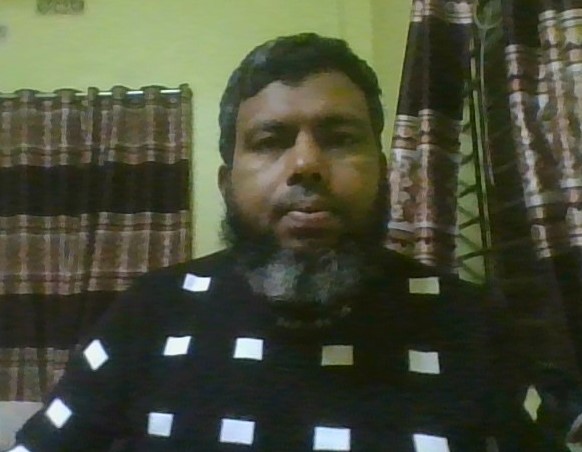 নিজস্ব মত
অধিকাংশ যুক্তিবিদদের মতই গ্রহণযোগ্য মত। অর্থাৎ সংযোজক সদর্থক ও নঞর্থক উভয়ই হইতে পারে।
মোহাম্মদ মফিজুল ইসলাম
03। নিশ্চয়তাসূচক চিহ্ন কার সাথে হবে?
নিশ্চয়তাসূচক চিহ্ন (অবশ্যই, নিশ্চয়, সম্ভবত, হতে পারে ইত্যাদি সংযোজকের সাথে হবে না বিধেয়ের সাথে যুক্ত হবে এই নিয়ে যুক্তিবিদদের মধ্যে মতবিরোধ আছে। তবে অধিকাংশ যুক্তিবিদ নিশ্চয়তা সূচক চিহ্নগুলো সংযোজকের সাথে হবে বলে মত দেন।
মোহাম্মদ মফিজুল ইসলাম
নিজস্ব মত
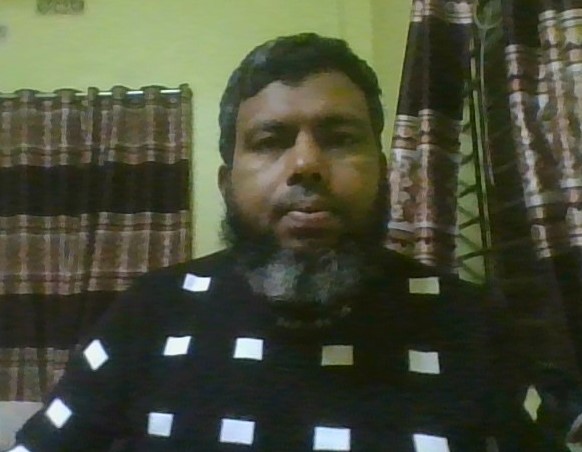 অধিকাংশ যুক্তিবিদদের মতই গ্রহণযোগ্য বলে মনে হয়। তাই নিশ্চয়তাসূচক চিহ্নগুলো সংযোজক বলে গণ্য হবে।
মোহাম্মদ মফিজুল ইসলাম
আজকের পাঠে যা শিখলাম
যুক্তিবাক্যের সংজ্ঞা
যুক্তিবাক্যের গঠন
সংযোজকের প্রকৃতি
মোহাম্মদ মফিজুল ইসলাম
মূল্যায়ন
01। যুক্তিবাক্যের ইংরেজি কী?
02। একটি যুক্তিবাক্যের কয়টি অংশ?
03। সংযোজক বলতে কী বোঝ?
04। সংযোজকের প্রকৃতি সম্পর্কে কয়টি 
      মতানৈক্য আছে?
মোহাম্মদ মফিজুল ইসলাম
বাড়ির কাজ
যুক্তিবাক্য বলতে কী বোঝ? যুক্তিবাক্যে সংযোজকের প্রকৃতি লিখ।
মোহাম্মদ মফিজুল ইসলাম
সবাইকে ধন্যবাদ
মোহাম্মদ মফিজুল ইসলাম